10
Информатика  и ИТ
класс
ПРИМЕНЕНИЕ ФЛАЖКОВ В ПРИЛОЖЕНИИ
Вы узнаете:
При помощи какого объекта вводятся флажки в приложение
При помощи какого свойства проверяется установка флажков
Где описываются глобальные переменные
Среда программирования Delphi
Один из часто используемых объектов управления в приложении - это флажки.
Флажок может быть установлен или не установлен. Если флажок установлен, то какое-либо действие производится, если не установлен, то ничего не происходит.
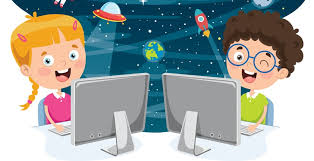 Среда программирования Delphi
В Delphi объект флажка называется CheckBox (Проверяемая ячейка).
Основным свойством объекта CheckBox является Checked (установлен), оно принимает два значения: истина и ложь. Ещё одним его свойством является знакомый нам из предыдущих объектов Caption. Заголовок. С его помощью рядом с флажком можно расположить короткие записи о нём.
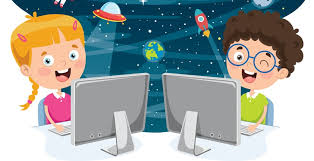 Среда программирования Delphi
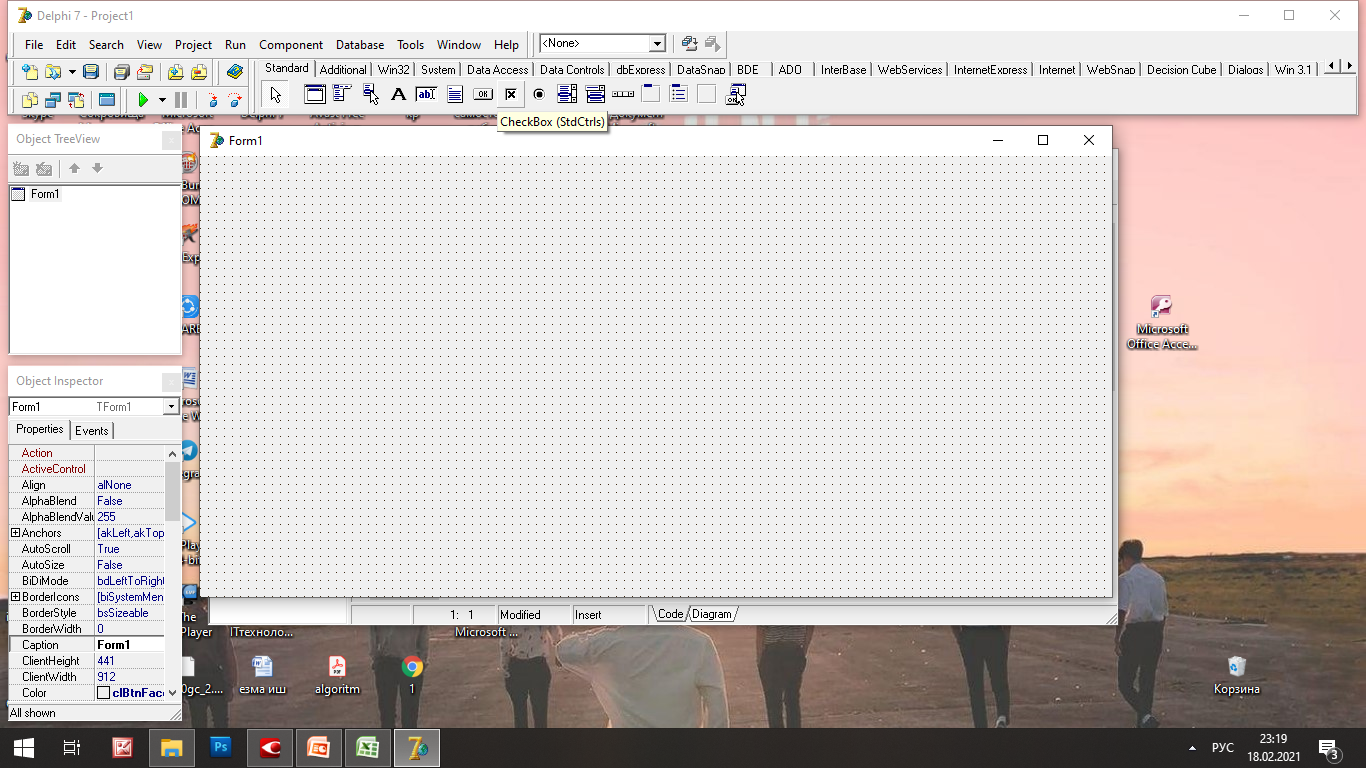 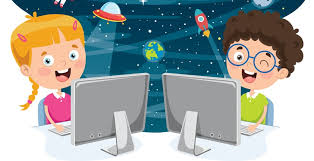 Среда программирования Delphi
Пусть в приложении имеется флажок и важно хранить количество установок флажка. Как можно сохранить эти данные?
Для сохранения этих данных можно делать следующее. Создав один лишний объект в приложении, оставляем его скрытым (Visible:=False). Первоначально его ширину делаем равной О (Width:=0), каждый раз, устанавливая флажок, увеличиваем его ширину на одну единицу (Width:=Width+l).
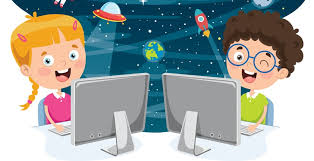 Среда программирования Delphi
Вспомним последнее приложение: о сумме целых чисел.
Там с помощью оператора var i,m,n, s: integer; мы создали несколько переменных. Так как эти переменные созданы внутри процедуры, пользоваться ими за её пределами невозможно. Такие переменные называются local (локальными) переменными. В отличие от них global (глобальными) переменными можно пользоваться в любом месте программы.
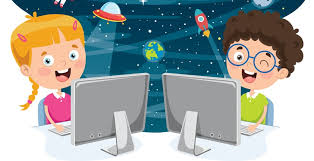 Среда программирования Delphi
Глобальные переменные должны быть описаны в начале программы (приложения). Для нахождения этого места переходим в окно кода программы создаваемого приложения и находим оператора описания var.
После этого введем нужный нам оператор описания и: array[0..4] of integer.
Теперь он находится рядом с переменной окна приложения Forml и на него, как и переменной Forml, можно обращаться ото всюду.
Описанием переменных дело не заканчивается. В начале работы приложения им нужно дать исходные значения: 0. Это можно сделать во время создания окна приложения.
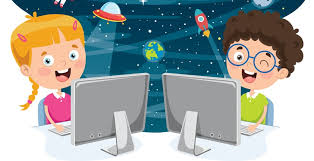 Вы узнаете:
При помощи какого объекта вводятся флажки в приложение
При помощи какого свойства проверяется установка флажков
Где описываются глобальные переменные
Задание для самостоятельной работы
Создайте приложение для проведения опроса Самые активных учащихся.
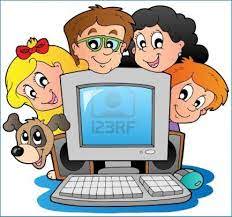